Внеклассная работа по иностранному языку – это как «система неоднородных по смыслу, назначению и методике проведения просветительно-воспитательных мероприятий, которые выходят за пределы обязательных учебных программ».                                                                                                      Шепелева В.И
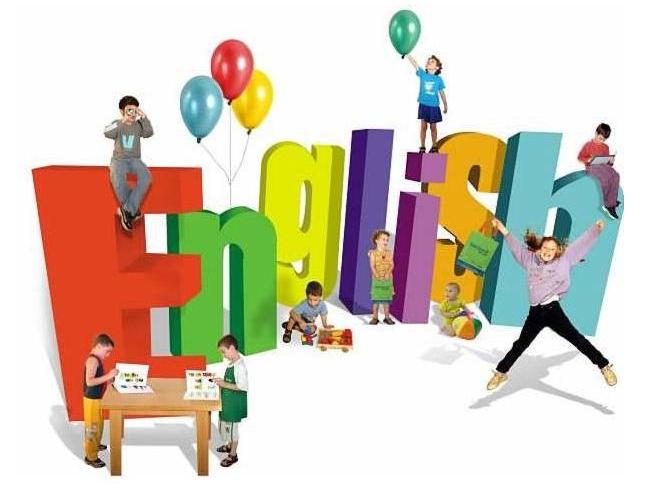 Методическая разработка внеклассных мероприятий
ПРЕДМЕТНАЯ НЕДЕЛЯ 
             АНГЛИЙСКОГО ЯЗЫКА В ШКОЛЕ

            
                                                                                                                                                               Учитель английского языка
                                                                                                                                                             высшей категории ,  
                                                                                                       Мацкая Инесса Николаевна,
СОШ при Посольстве России
 в Аргентине
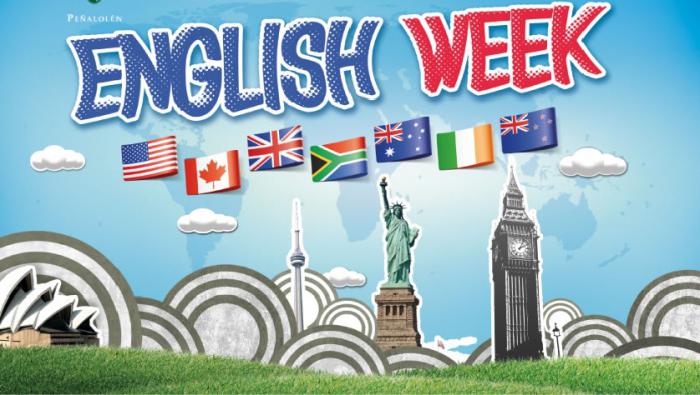 Содержание
Аннотация………………………………………… 4
Введение…………………………………………… 5
Цели и задачи мероприятия……………….6
Этапы проведения недели английского языка в школе………………………………..7-16
Список литературы…………………………...17
Аннотация
Для более эффективной реализации целей обучения иностранному языку необходимо как можно активнее вовлекать учащихся в различные виды внеклассной работы. Современный уровень развития методики предлагает множество форм внеклассной работы (конкурсы, викторины, игры, КВН, праздники, различные соревнования. Внеклассная работа по иностранному языку помогает учащимся не только увидеть реальные возможности изучаемого языка, но и вызывает позитивный эмоциональный настрой, что важно для формирования  положительной мотивации к изучению иностранного языка. 
 
      Эта методическая разработка направлена на совершенствование навыков устной речи, повышение интереса к обучению иностранных языков в школе. В ней содержится сценарий проведения недели английского языка в школе.
Введение
Внеклассная работа по иностранному языку необходима для развития и поддержания интереса к изучению иностранного языка в школе, для развития творческих способностей учащихся. Основными организационными принципами внеклассной работы по иностранным языкам являются принципы добровольности и массовости, принцип учета и развития индивидуальных способностей и интересов учеников, принцип связи внеклассной работы с уроками.
     Важно выделить такую форму внеклассной работы как Неделя иностранного языка в школе. Эта форма по своему характеру является массовой, так как предусматривает участие в ней многих учеников школы.  А по своей структуре является комплексной, так как включает комплекс разных по смыслу и форме мероприятий. Неделя иностранного языка, проводимая в школе, дает ребятам возможность на практике применить свои знания, независимо от их уровня, и дает возможность поверить в свои силы в изучении иностранного языка.
Цели и задачи мероприятия:
Организуя внеклассные мероприятия, я создаю условия для укрепления межпредметных связей, например, английский язык или музыка – основы актерского мастерства, а также для более глубокого проникновения в культуру стран изучаемого языка. 
     Вашему вниманию я хотела бы представить методическую разработку внеклассных мероприятий, которые были организованы в рамках предметной недели английского языка и прошли в нашей заграншколе в ноябре 2018 года. И так как 25 ноября в России отмечается День Матери, следовательно, мероприятия на предметной неделе посвящались Мамам.  
     Главной целью всех мероприятий было формирование положительной мотивации у учащихся к изучению английского языка, а также развитие их творческих способностей. 
-  способствовать практическому владению речевой деятельностью,
-  активный языковой запас учащихся, 
-  стимулировать  их интеллектуальную и языковую активность,
-  расширять общий кругозор школьников,
Этапы проведения Недели английского языка:
В мероприятиях приняли участие дети всех возрастных групп: от младшего школьного возраста до старшего. Учащиеся продемонстрировали свои знания и умения в английском языке во различных видах речевой деятельности. Процесс подготовки и проведения Недели английского языка в школе проходил в три этапа. 
 Подготовительный (I этап) начинается с составления программы Недели. С учащимися и администрацией школы обсуждается характер и содержание мероприятий, время и место их проведения. Необходимо заранее распределить мероприятия на все учебные дни недели с  указанием времени и места проведения. Учитель английского языка составляет программу проведения мероприятий и готовит языковый материал для конкурсов, языковых игр и других мероприятий. В актовом зале школы оформляются тематические стенды. Обсуждается состав жюри, а также вопрос о награждении грамотами лучших учащихся. От того, как будет проведена подготовительная работа, зависит успех Недели английского языка. Работая индивидуально с каждым учеником или с группами учеников во время репетиций учитель помогает ученикам совершенствовать свое произношение, навыки устной речи и вести себя на сцене.
II этап –  проведение недели                                   английского языка.
План  (19-26 ноября 2018):
 
Понедельник, 19 ноября – начало мероприятий
 (объявление на линейке школы, тематическое оформление стендов школы)    
Вторник, 20 ноября -  интеллектуальная игра «По англо-говорящим странам» для учащихся 7-10 классов
Среда, 21 ноября - конкурс творческих работ (поздравительных открыток) для Мам  для учащихся 5-7 классов
Четверг, 22 ноября - конкурс стихов на английском языке для учащихся начальной школы
 Пятница, 23 ноября  в актовом зале – драматическое мероприятие на английском языке, посвященное Дню Матери в России.
Понедельник, 26 ноября – награждение лучших учащихся на линейке школы
Начало мероприятий
Главное условие проведения Недели – создание атмосферы праздничности, непринужденности. Ученики должны ощущать удовлетворение и радость от своего участия в празднике. 
     Так в понедельник на собрании школы в актовом зале состоялось открытие предметной недели и сами учащиеся по-английски познакомили всех детей с тематическими мероприятиями. Слова приветствия и пожеланий на английском языке сказали директор школы и учитель английского языка.
Тематическое оформление стендов.
Оформление стендов посвящается важности изучения английского языка, а также основной теме – празднованию Дня Матери в России. Содержательные, эстетически оформленные стенды привлекают внимание и повышают интерес школьников к предмету. Ученики нашли много интересных и даже забавных фактов об английском языке, что вызвало любопытство у читателей. 
                            Конкурс стихов
    Учащиеся начальной школы (2-4 классы) приняли участие в поэтическом конкурсе. Читая наизусть английские стихи, дети посвятили их своим мамам. Члены жюри оценили выразительное чтение, отличное произношение и даже элементы инсценировки некоторых стихов.
Конкурс поздравительных открыток
Средняя возрастная группа (5-7классы) написали своим мамам поздравительные открытки на английском языке. В этом письменном конкурсе дети продемонстрировали не только свои творческие способности оформления работы, но и умение написания мини-композиций.
    Интеллектуальная игра 
«По англо-говорящим странам» 
    Для старшего звена (8-10 классы) была организована интеллектуальная игра «По англо-говорящим странам», основной образовательной целью данного мероприятия было обобщить и расширить страноведческий кругозор учащихся по теме «Англоязычные страны», а также учащиеся совершенствовали свои лексико-грамматические умения и навыки аудирования. 
      Итоговое мероприятие 
состоялось в пятницу на сцене актового зала школы. Учащиеся 2-9 классов приняли участие в концерте драматических минисюжетов, песен и сказок на английском языке. Каждому ученику была предоставлена возможность проявить себя и надо отметить их отличное выступление. Все костюмы и декорации к каждому номеру дети приготовили сами. Дети смогли создать языковую атмосферу в зале и настроение праздника для мам.
Сценарий мероприятия
The teacher of English:    Good-morning, dear students, teachers and guests! 
Today we have got the final day of English language in our school and now we start the ENGLISH concert. And all of you have a great chance to listen to English songs and enjoy short English plays performed by students of our school. Students are ready to demonstrate their skills and abilities in English. They dedicate all activities to their mothers because this Sunday on the 25 of November we are going to celebrate MOTHER’S DAY.  So Welcome to the DAY of  ENGLISH!                                                           
Pupil 1:  Our mothers are the kindest, the cleverest and the best in the world. Today we would like to thank them for everything and make them happy. 
Pupil 2:  Our Mothers are always busy, busy with their job, with household duties and with our problems.
Pupil 1:  I agree with you. Our Mums get up early in the morning, cook breakfast for us. But we don’t want to get up like this girl in the play “In the morning” performed by the girls from the 8th form (cценка «Утром» , 8 кл)
…………………………………………………………………………………………………………….. 
Pupil 2:    But sometimes children are really ill… They can’t go to school             and their mothers take them  to the doctor.
Pupil 1:    Students of the 5th form will sing an English song about it. The song is called  “I have a headache!” (песня “У меня болит голова”  5 кл)
Pupil 2:   Our mothers are very careful. They always take care of our clothes, school things, they cook tasty food for kids. Pupil 1:   Our students  will show you a play about Mother – Cat and her little kittens. Now you will see how   Mother Cat   loves her kittens and how she takes care of them. (сценка “три маленьких котенка” 3 класс)
…………………………………………………………………………………………………………………….
 Pupil 2:   Pupils in the 2 form started learning English  3 months ago and they can sing the  English song and dance to it. Their song and  dance is         “Skidermarin” for our Mothers too.  …………………………………………………………………………………                                   
Pupil 1:    Do you know the famous American writer Mark Twain? – 
Pupil 2:    All children read his best    adventures of Tom Sawyer. 
Pupil 1 :  Tom Sawyer is a very naughty boy, but his Aunt Polly could look after him very well. Now a short play will be performed by the pupils of the 6 form. The play is called “Tom Sawyer is whitewashing the fence”
             (сценка «Том Сойер красит забор» 6 класс)
Pupil 2:   Your Mothers always worry about your getting to school and getting back home because of heavy transport in the streets. Pupil 1:   So you must know the traffic rules very well. But some drivers don’t know them at all. The pupils of our school will act the play “In the bus”               (сценка «В автобусе» ученики 7 и 8 класса)
………………………………………………………………………………………………………………….
Pupil 2:   Our senior students the 9-formers are very fancy today.  They congratulate their mothers with a song.
Pupil 1: It will be a lyrical song about teenagers life. In this song parents   give their children advice. It’s very important and useful. Let’s listen to a song which is called “Once I was 7 years old”   
                      (песня «Когда мне было 7» ученики 9 класса)
………………………………………………………………………………………….
Pupil 2:   Do you like fairy-tales? Do you enjoy our Russian fairy-tales? – Certainly, you do. “The House in the Wood” is very popular. 
Pupil 1:   I am sure our mothers told you this fairy when you were very little. Am I right? Meet the  pupils of the 4th form and their fairy-tale.
                   (сказка «Теремок»,  песня “The more we are together the  happier we are”)
At the end of the concert…
The teacher of English: So our English party is practically over. And now we know that our pupils are good actors, singers and dancers. And they are good at English. On Monday  our best performers will get prizes for their excellent skills.
At the end I’d like to congratulate all mothers sitting here with the holiday, let us listen to a very beautiful song about Mother. Perhaps we can sing it all together.
(звучит английская песня, слова на экране, песню поют все участники и зрители:   Neil Reid «Mother of mine»)
……………………………………………………………………………………………
The teacher of English: I wish your children speak English properly. Good luck to you. Thank you for your attention!
See you..
III этап -заключение
Таким образом, каждый день Недели был заполнен английским языком. Лучшие учащиеся в конкурсах и в выступлении на концерте по мнению жюри были награждены сертификатами и дипломами на линейке школы. 
Внеклассная работа по иностранному языку помогает учащимся не только увидеть истинные возможности изучаемого языка, но и вызывает положительный эмоциональный настрой, что важно для формирования и укрепления положительной мотивации к изучению иностранного языка.
Список использованной литературы:
Лебедева Г.Н. Внеклассные мероприятия по английскому в начальной школе. М., «Глобус», 2008г.
Калинина Л.В. Предметная неделя английского языка в школе.
Ростов н/Д «Феникс» 2008г.
Сазонова С.Н. Неделя иностранных языков в средней школе.- Иностранные языки в школе.- №2 2009 стр.46-48
Смирнова Е.А. Отчетный концерт декады иностранных зыков.- Иностранные языки в школе. - №3 2009 стр. 73-75
Шепелева В.И. Принципы организации внеклассной работы.
Савина С. Н. Внеклассная работа по иностранным языкам в средней школе. М., «Просвещение», 1991г.